Koło wirusowe   Zestaw VI
Znajdź ułamek, w którym mianownik jest o 4 większy od licznika. Jeżeli do licznika dodamy 11, a od mianownika odejmiemy 1, to otrzymamy ułamek odwrotny do szukanego.
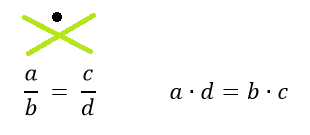 3. Udowodnij, że iloczyn cyfr liczby trzycyfrowej  jest zawsze mniejszy od tej liczby.
4. Wyznacz wszystkie liczby dwucyfrowe mające największą liczbę dzielników.
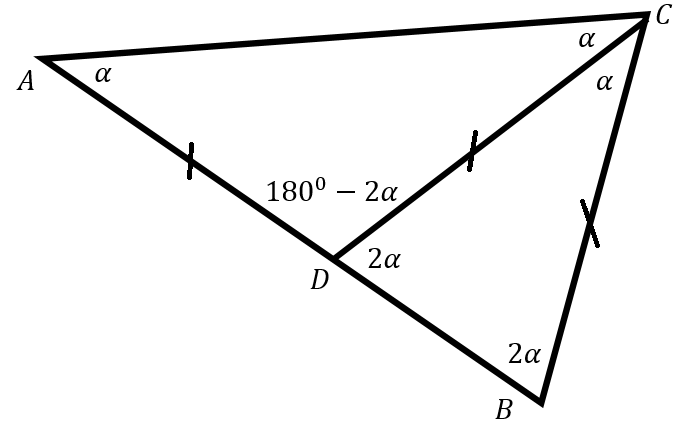 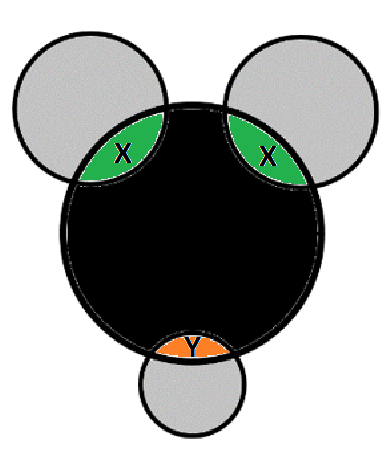 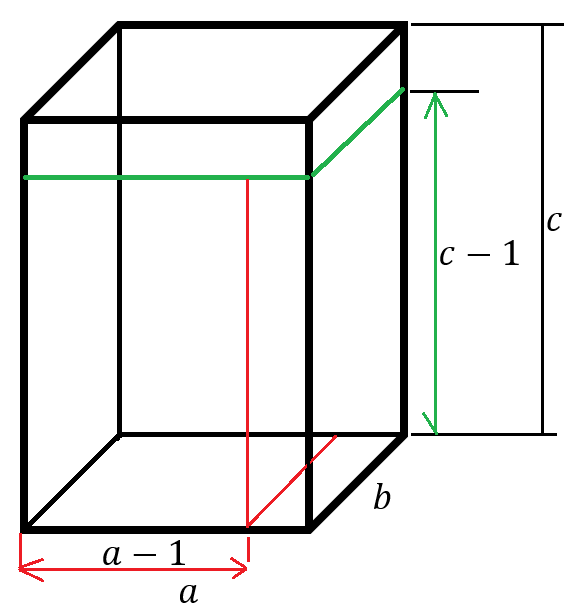 8. Tata powiedział, że gdy sumę lat trojga jego dzieci pomnożymy przez jego wiek to  otrzymamy 128.   
      Wiek Taty jest liczbą całkowitą o sumie cyfr równej 5. Ile lat ma Tata i jego dzieci ?
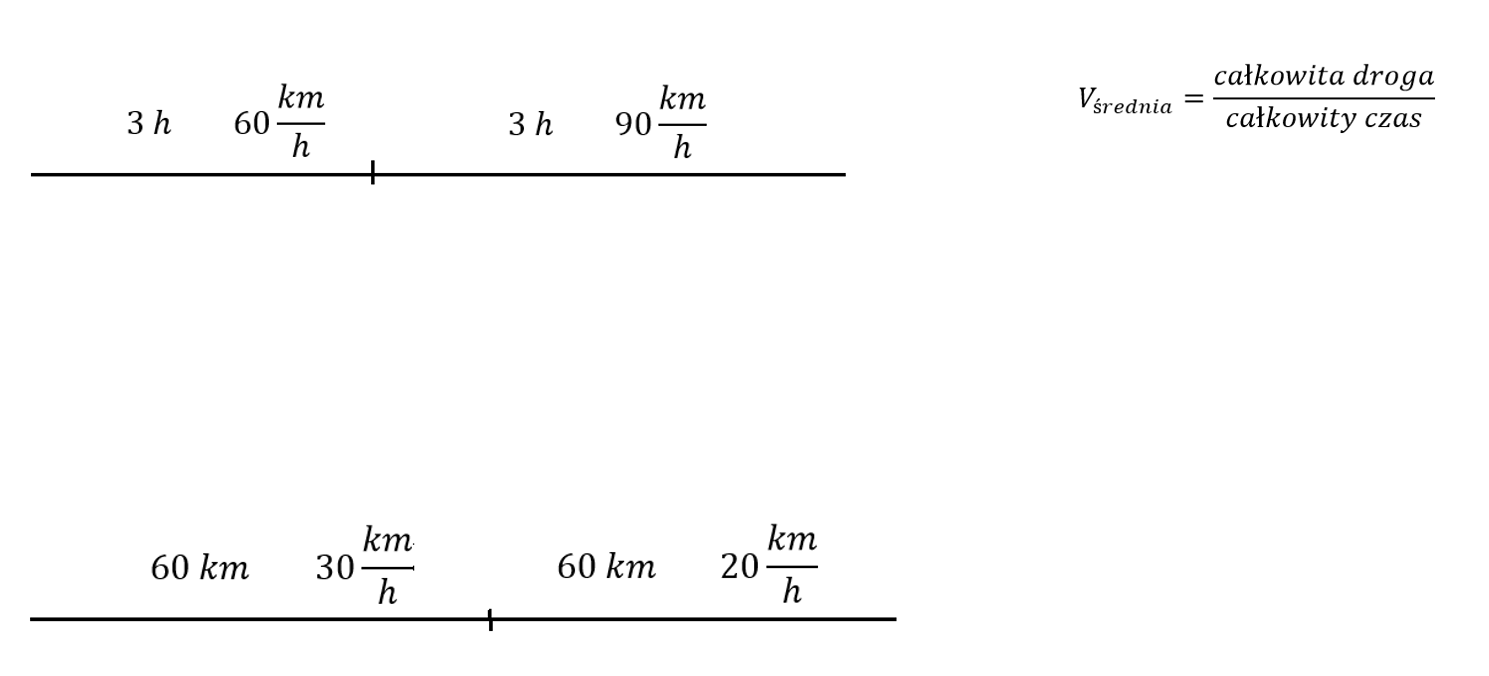 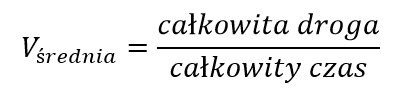 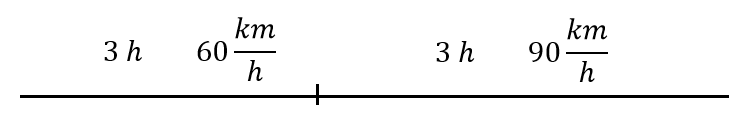 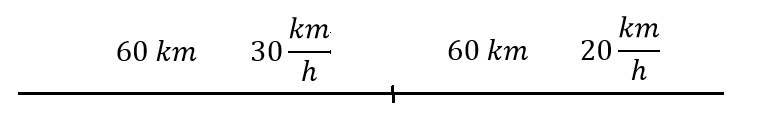